Murach's Java Servlets/JSP (3rd Ed.), C15
© 2014, Mike Murach & Associates, Inc.
Slide 1
Murach's Java Servlets/JSP (3rd Ed.), C15
© 2014, Mike Murach & Associates, Inc.
Slide 2
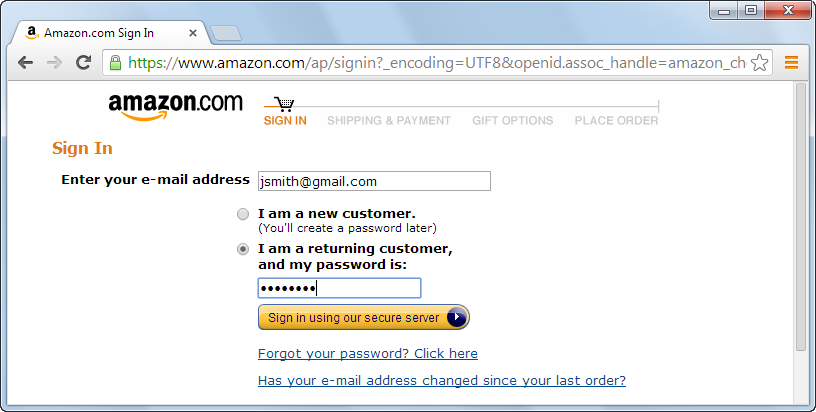 The URL starts with https
A lock icon is displayed
Murach's Java Servlets/JSP (3rd Ed.), C15
© 2014, Mike Murach & Associates, Inc.
Slide 3
Murach's Java Servlets/JSP (3rd Ed.), C15
© 2014, Mike Murach & Associates, Inc.
Slide 4
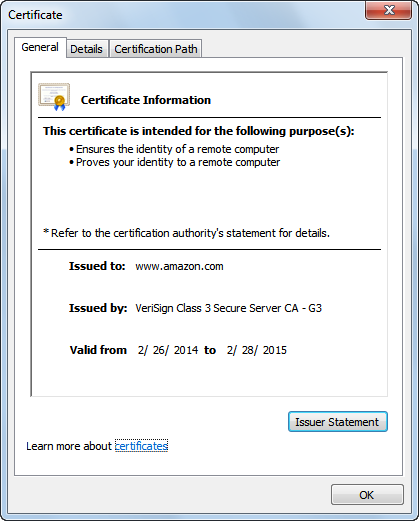 Murach's Java Servlets/JSP (3rd Ed.), C15
© 2014, Mike Murach & Associates, Inc.
Slide 5
Murach's Java Servlets/JSP (3rd Ed.), C15
© 2014, Mike Murach & Associates, Inc.
Slide 6
Murach's Java Servlets/JSP (3rd Ed.), C15
© 2014, Mike Murach & Associates, Inc.
Slide 7
Murach's Java Servlets/JSP (3rd Ed.), C15
© 2014, Mike Murach & Associates, Inc.
Slide 8
Murach's Java Servlets/JSP (3rd Ed.), C15
© 2014, Mike Murach & Associates, Inc.
Slide 9
Murach's Java Servlets/JSP (3rd Ed.), C15
© 2014, Mike Murach & Associates, Inc.
Slide 10
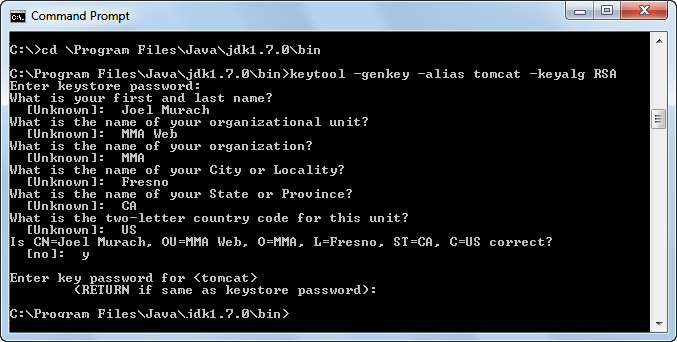 Murach's Java Servlets/JSP (3rd Ed.), C15
© 2014, Mike Murach & Associates, Inc.
Slide 11
Murach's Java Servlets/JSP (3rd Ed.), C15
© 2014, Mike Murach & Associates, Inc.
Slide 12
Murach's Java Servlets/JSP (3rd Ed.), C15
© 2014, Mike Murach & Associates, Inc.
Slide 13
Murach's Java Servlets/JSP (3rd Ed.), C15
© 2014, Mike Murach & Associates, Inc.
Slide 14
Murach's Java Servlets/JSP (3rd Ed.), C15
© 2014, Mike Murach & Associates, Inc.
Slide 15
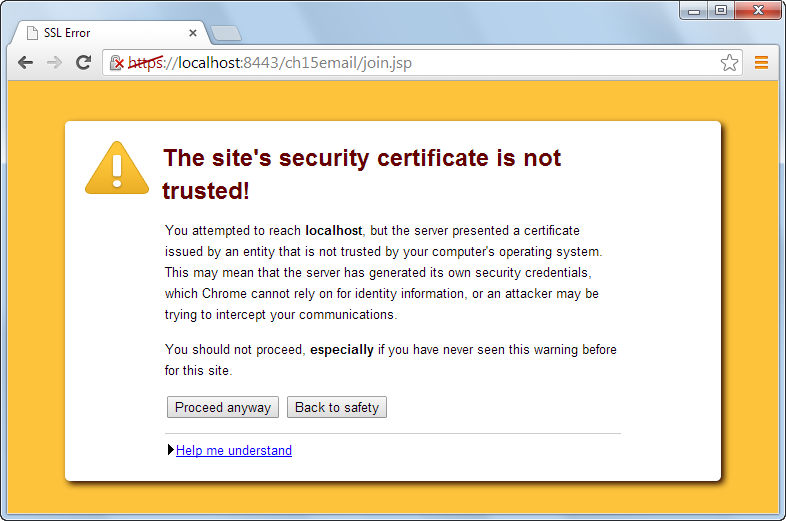 Murach's Java Servlets/JSP (3rd Ed.), C15
© 2014, Mike Murach & Associates, Inc.
Slide 16
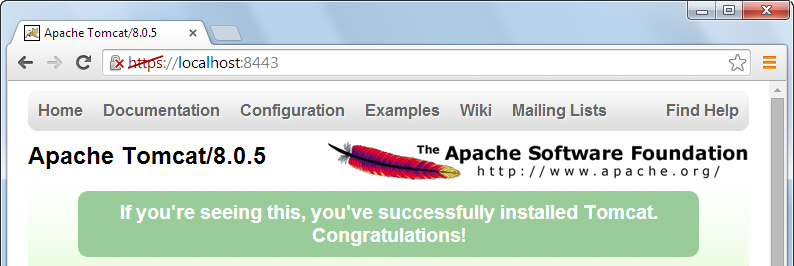 Murach's Java Servlets/JSP (3rd Ed.), C15
© 2014, Mike Murach & Associates, Inc.
Slide 17
Murach's Java Servlets/JSP (3rd Ed.), C15
© 2014, Mike Murach & Associates, Inc.
Slide 18
Murach's Java Servlets/JSP (3rd Ed.), C15
© 2014, Mike Murach & Associates, Inc.
Slide 19
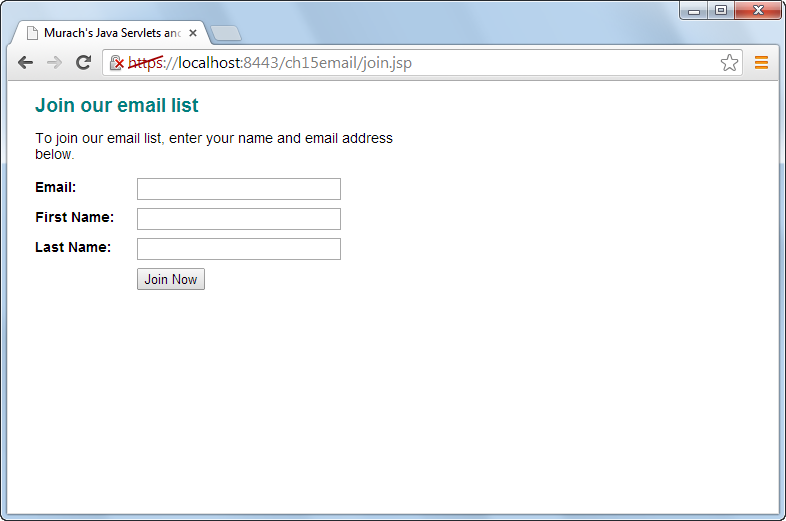 Click the lock icon to view the certificate
Murach's Java Servlets/JSP (3rd Ed.), C15
© 2014, Mike Murach & Associates, Inc.
Slide 20
Murach's Java Servlets/JSP (3rd Ed.), C15
© 2014, Mike Murach & Associates, Inc.
Slide 21